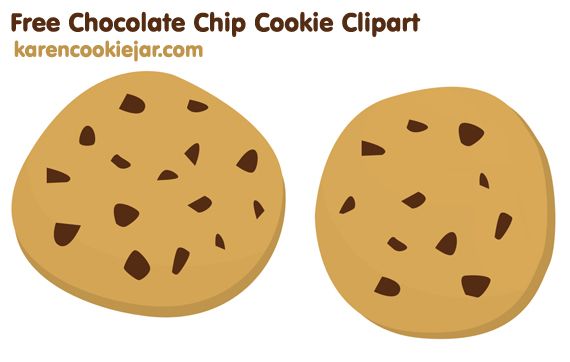 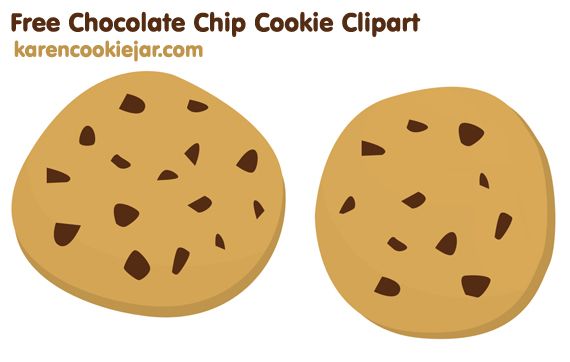 Two Pairs of Cookies
One with average radius of 8 cm
Other with average radius of 7 cm
Which pair of cookies would you prefer?
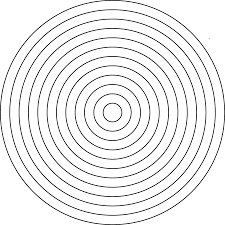 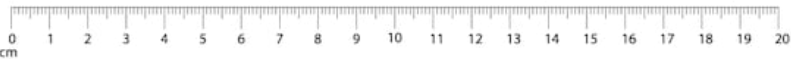 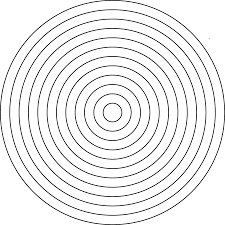 8-cm Cookie
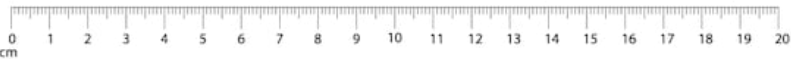 2 Cookies…
Total cookie area =
2p82 = 2p(64)

Area of average 
Cookie = 64p
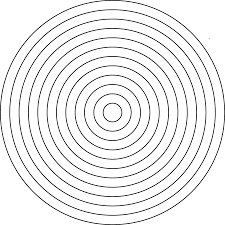 8-cm Cookie
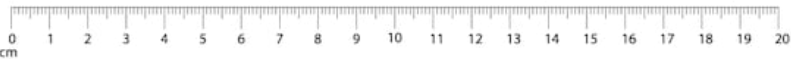 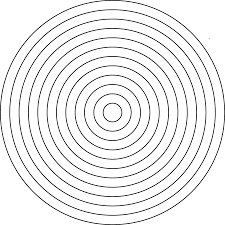 7-cm Cookie
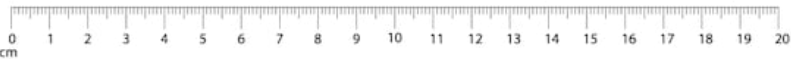 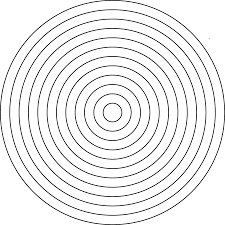 2 Cookies…
Total cookie area =
2p72 = 2p(49)

Area of average
Cookie = 49p
7-cm Cookie
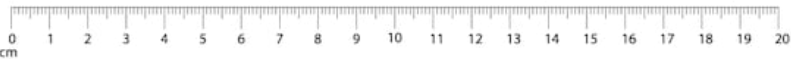 We are now going to start making two unequal size cookies, 
one smaller and one larger, always keeping the average radius 
of the two cookies equal to 7 cm, the initial radii of the two cookies.  
Each time we will compute the total area of the two cookies and the 
average area per cookie..
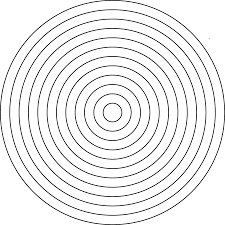 8-cm Cookie
6-cm Cookie
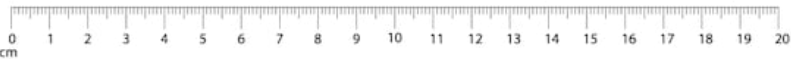 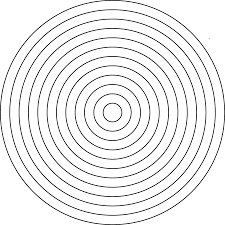 Total cookie area =
p82 + p62 = 100p = 2p(50)

Area of average 
cookie = (50)p
TARGET:  Making Area of
average cookie > 64p
8-cm Cookie
6-cm Cookie
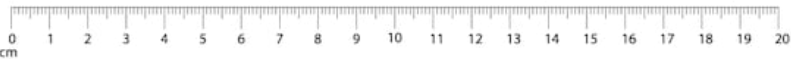 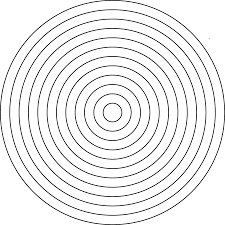 9-cm Cookie
5-cm Cookie
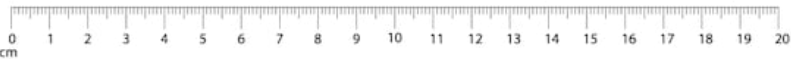 Total cookie area =
p92 + p52 = 106p = 2p(53)

Area of average 
cookie = (53)p
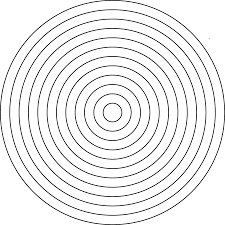 TARGET:  > 64p
9-cm Cookie
5-cm Cookie
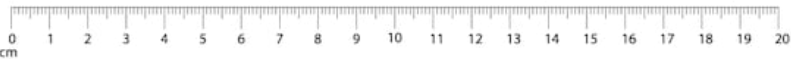 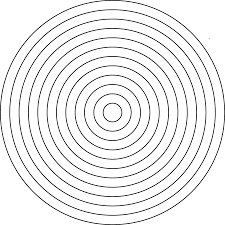 10-cm Cookie
4-cm Cookie
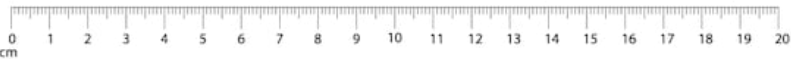 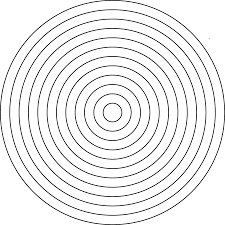 Total cookie area =
p102 + p42 = 116p = 2p(58)

Area of average 
cookie = (58)p
TARGET:  > 64p
10-cm Cookie
4-cm Cookie
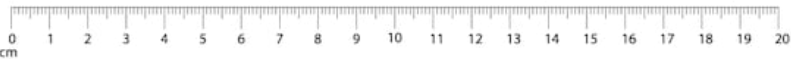 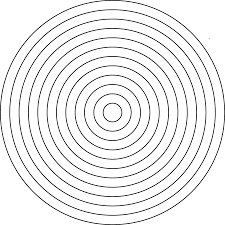 11-cm Cookie
3-cm Cookie
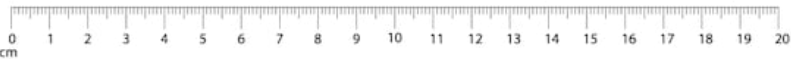 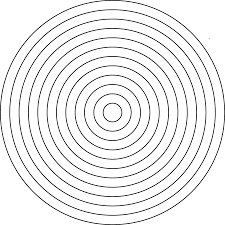 Total cookie area =
p112 + p32 = 130p = 2p(65)

Area of average 
cookie = (65)p
TARGET:  > 64p
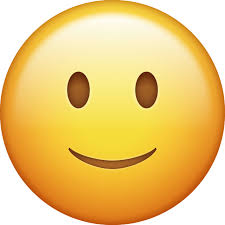 11-cm Cookie
3-cm Cookie
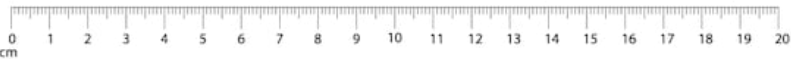 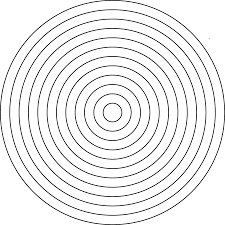 12-cm Cookie
2-cm Cookie
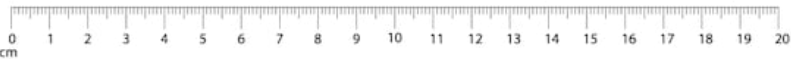 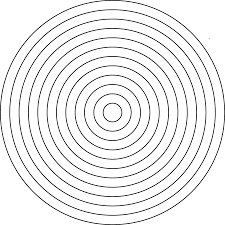 Total cookie area =
p122 +p22 = 148p =2p(74)

Area of average 
cookie = (74)p
TARGET:  > 64p
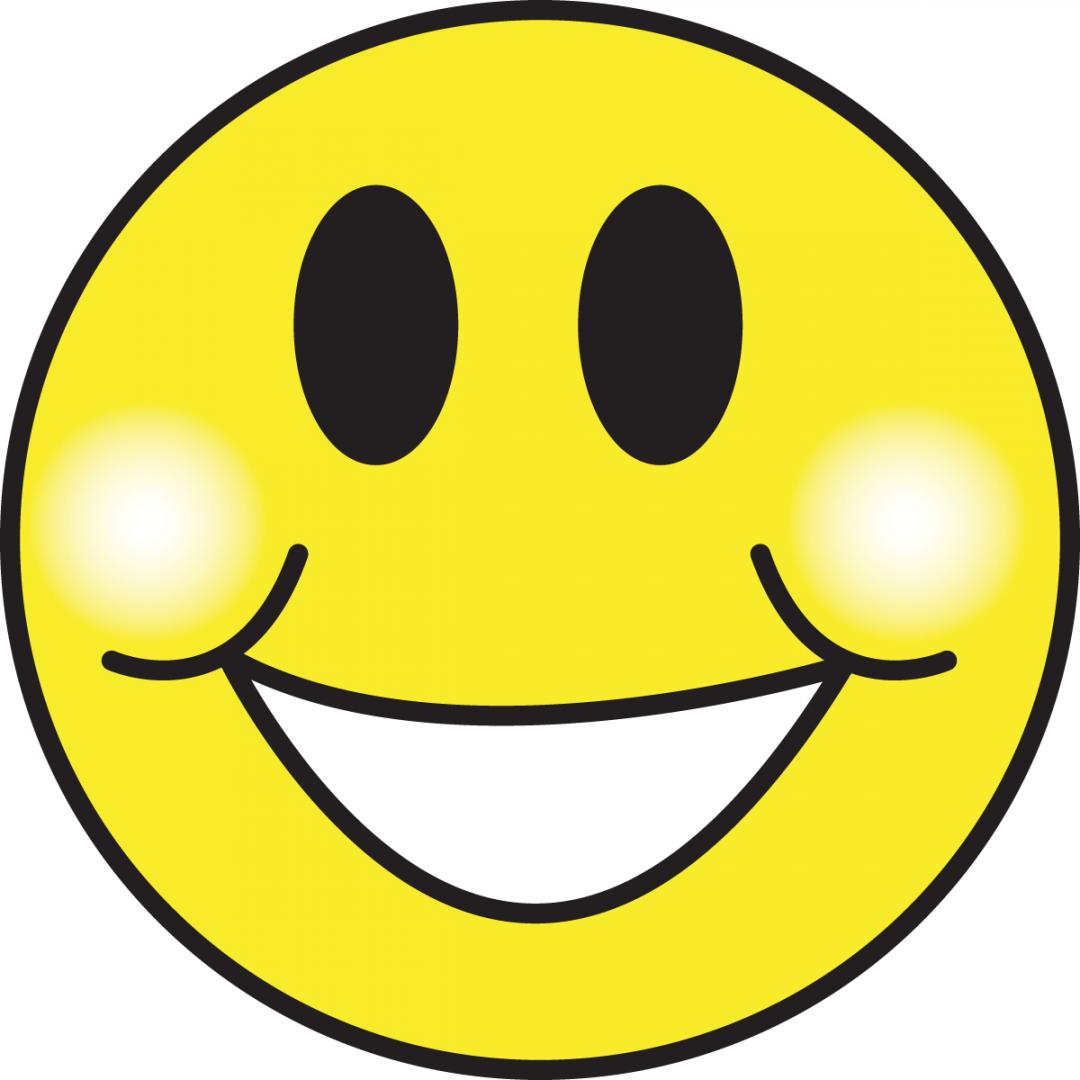 12-cm Cookie
2-cm Cookie
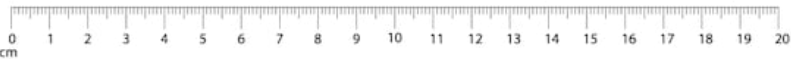 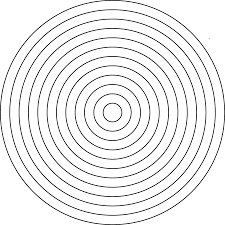 13-cm Cookie
1-cm
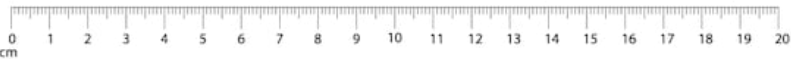 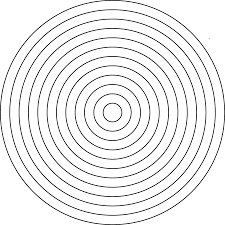 Total cookie area =
p132 +p12 = 170p =2p(85)

Area of average 
cookie = (85)p
TARGET:  > 64p
13-cm Cookie
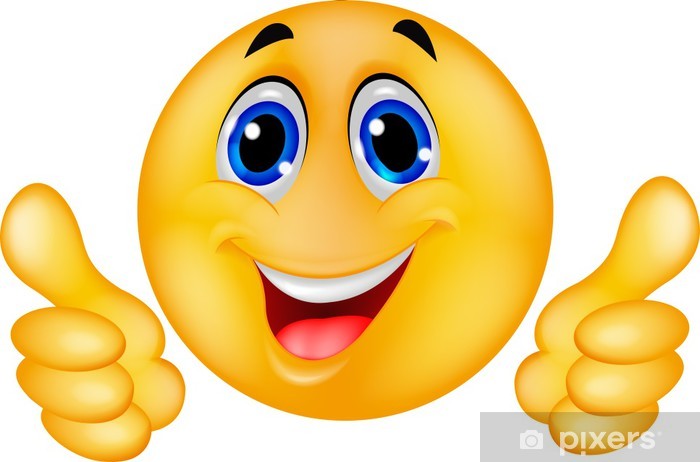 1-cm
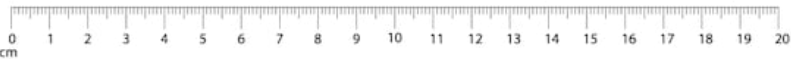